11. táblás gyakorlat
OEP
Feladatok
2
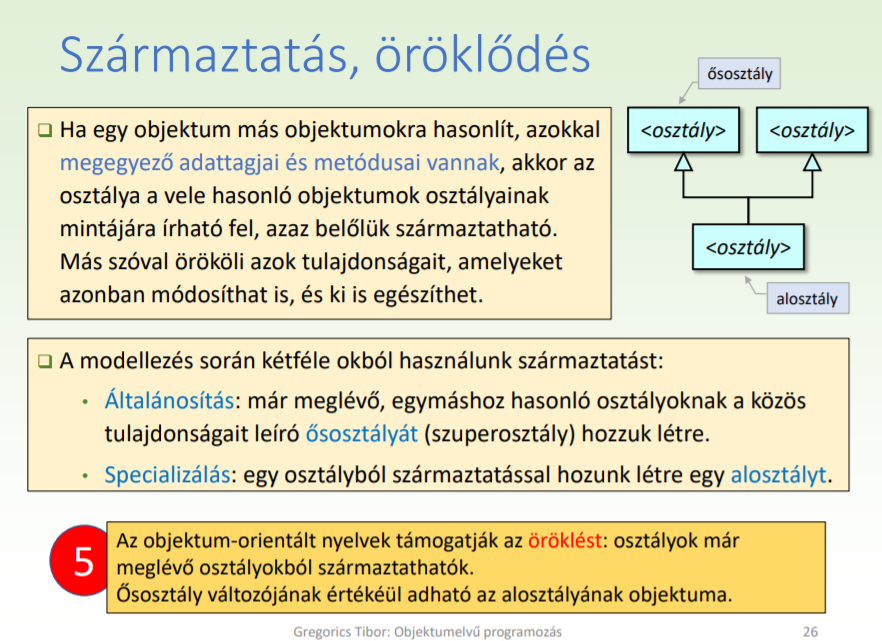 6. előadás
3
1. A könyveket legalább egy szerző írja és pontosan egy kiadó adja ki. Egy kiadó legalább egy könyvet kiad. A kiadó legalább 
egy alkalmazottakat foglalkoztat. Egy alkalmazottat pontosan egy kiadó alkalmaz. Az alkalmazottak és a szerzők is személyek, 
és nincs olyan szerző, aki kiadói alkalmazott lenne.
Személy
Új kapcsolat típus:
Származtatás vagy öröklődés(inheritence)
- név : string
- taj : string
<< getter >>
+ getTaj() : string
+ getNév() : string
Szerző
Alkalmazott
1..*
1..*
ír
alkalmaz
*
kiad
Könyv
Kiadó
1..*
Feladat: Hány könyvet írt egy szerző?
Személy
c := darabKönyv(szerző:Szerző)
- név : string
- taj : string
<< getter >>
+ getTaj() : string
+ getNév() : string
c :=  ∣ szerző.művek ∣
Feladat: Hány könyvet írt egy szerző egy kiadónál?
c := darab(szerző :Szerző, kiadó:kiadó)
Szerző
Alkalmazott
c := 0   
forall könyv in szerző.művek loop
     if könyv.kiadó = kiadó then
          c := c + 1
     endif     
endloop
1..*
1..*
ír
alkalmaz
+művek
*
kiad
Könyv
Kiadó
1..*
+kiadó
Feladatok: Ki egy kiadó által legtöbbet foglalkoztatott szerző?
Személy
- név : string
- taj : string
<< getter >>
+ getTaj() : string
+ getNév() : string
maximum kiválasztás   (kiadó felől indulva)
név := sztár(kiadó:Kiadó)
elem := kiadó.kiadványok[1].szerzők[1]
max := darab(szerző, kiadó)
forall könyv in kiadó.kiadványok loop
     forall szerző in könyv.szerzők loop
          c := darab(szerző, kiadó)
          if c >max  then
               max, elem := c, szerző
          endif
     endloop
endloop
név := elem.getNév()
Szerző
Alkalmazott
+szerzők
1..*
1..*
ír
alkalmaz
+művek
*
kiad
Könyv
Kiadó
1..*
+kiadványok
+kiadó
Túl költséges, javítsunk rajta!
Még egyszer
Feladatok: Ki egy kiadó által legtöbbet foglalkoztatott szerző?
Személy
- név : string
- taj : string
<< getter >>
+ getTaj() : string
+ getNév() : string
zsákolás
név := sztár(kiadó:Kiadó)
zsák : Zsák
   
zsák.erase()
forall könyv in kiadó.kiadványok loop
     forall szerző in könyv.szerzők loop
           zsák.putIn(szerző)
     endloop
endloop
név := zsák.mostFrequent().getNév()
Szerző
Alkalmazott
+szerzők
1..*
1..*
ír
alkalmaz
+művek
*
kiad
Könyv
Kiadó
1..*
+kiadványok
+kiadó
Első kvíz kérdés
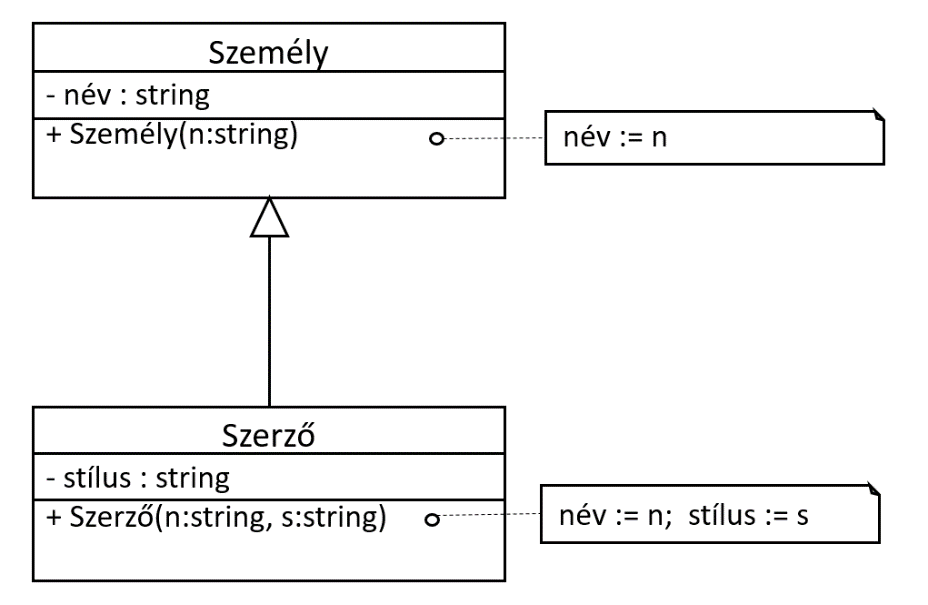 Milyen fordítási hibát okoz a Szerző osztályának konstruktora?
Nem lehet hivatkozni a  Személy ősosztály privát név adattagjára. 
Személy osztálynak nincs üres konstruktora.
8
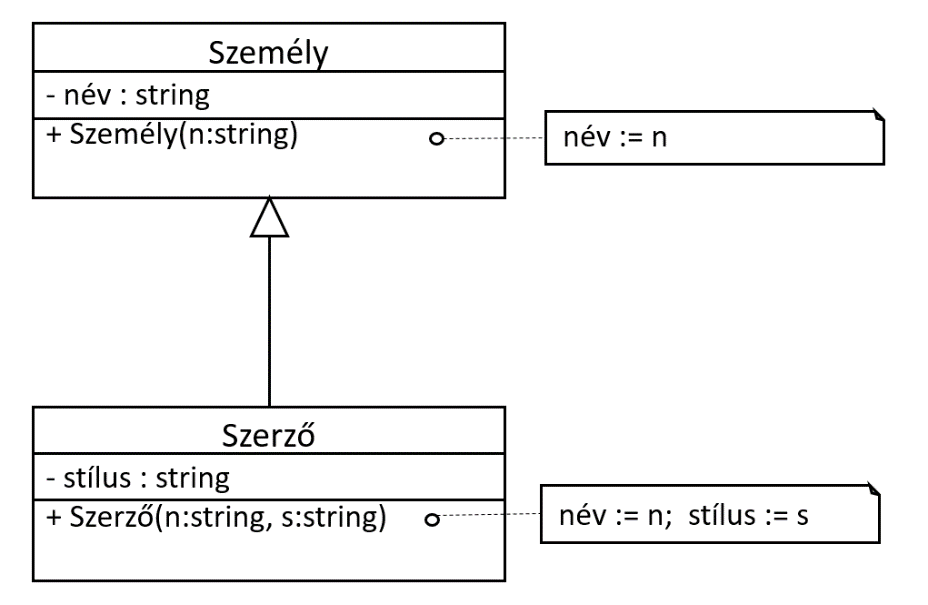 Második kvíz kérdés
Milyen fordítási hibát okoz a Szerző osztályának konstruktora?



Milyen módokon lehetne ezt a hibát orvosolni?
Nem lehet hivatkozni a  Személy ősosztály privát név adattagjára. 
Személy osztálynak nincs üres konstruktora.
(1) Legyen a név adattag védett (protected) a Személy osztályban.
Láthatóság: private, protected, public
Vigyázat!
Származtatás is lehet public, protected, private
(2) Hívjuk meg a Szerző konstruktorából a Személy konstruktorát a név:=n értékadás helyett.
(3) Készítsünk a Személy osztályban egy (publikus vagy legalább védett) setNév(str:string) metódust, amely a név adattagot felülírja, és ezt hívjuk meg az név:=n értékadás helyett.
9
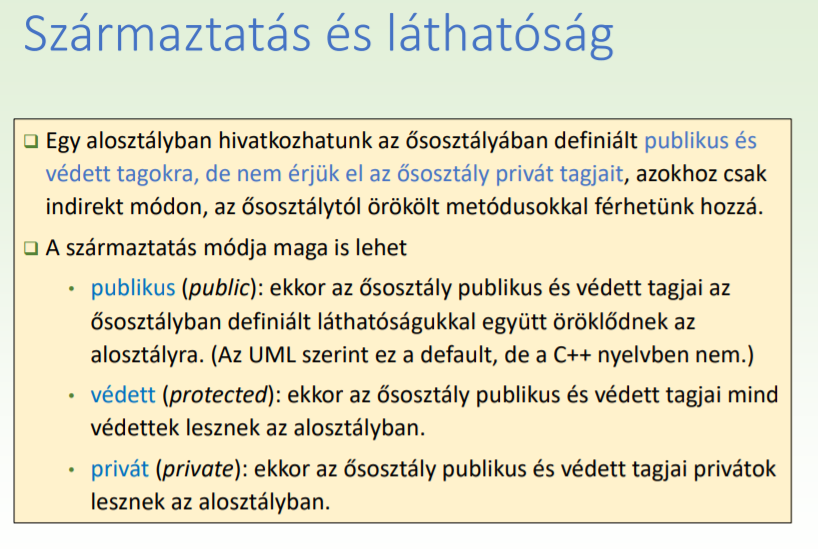 6. előadás
10
class A{ 
public:

protected:

private:

};
Bázis osztályok elérése
class B : private A{ 
//public
       private lesz
//protected
        private lesz

};
class B : public A{ 
//public        public marad
//protected
        protected marad

};
class B : protected A{ 
//public
     protected lesz
//protected
       protected marad

};
Vigyázat! Ha elhagyjuk, C++ nyelvben class esetén a „private” lesz az alapértelmezett, struct esetén pedig a ”public”!
11
Bázisosztályok elérése útmutató:
Ha A nyilvános bázisosztály, nyilvános tagjai bárhol használhatók. Ezenkívül védett tagjai B tagfüggvényeiből és barátaiból, valamint B-ből származó osztályok tagfüggvényeiből és barátaiból érhetők el. Bármely függvény végezhet B*-ból A*-ra való konverziót.

Ha A védett bázisosztály, akkor nyilvános és védett tagjai csak B tagfüggvényeiből és barátaiból, valamint B-ből származó osztályok tagfüggvényeiből és barátaiból érhetők el. B tagfüggvényei és barátai, valamint B-ből származó osztályok tagfüggvényei és barátai  végezhetnek B*-ból A*-ra való konverziót.

Ha A privát bázisosztály, akkor nyilvános és védett tagjai csak B tagfüggvényeiből és barátaiból érhetők el. Csak B tagfüggvényei és barátai konvertálhatnak egy B* mutatót A* mutatóvá.
12
2. A kórházban legalább egy alkalmazott dolgozik, aki lehet orvos, ápoló vagy a személyzethez tartozhat. A kórházban 
    betegek vannak, akiket orvosok kezelnek és ápolók ápolnak. Egy beteget pontosan egy orvos kezel, és tetszőleges 
    számú ápoló ápol. Egy orvos tetszőleges számú beteget kezelhet, egy ápoló tetszőleges számú beteget ápolhat.
1..*
alkalmaz
Alkalmazott
Kórház
gyógyít
*
Személyzet
Ápoló
Orvos
Beteg
*
*
*
kezel
Mi van, ha egy orvos, ápoló, vagy egy tagja a személyzetnek megbetegszik, és a kórházba kerül mint beteg?
ápol
13
Vegyük figyelembe azt is, hogy egy alkalmazott is lehet beteg, és a betegséggel nem szűnik meg az alkalmazotti viszonya! 
Módosítsuk az előző osztálydiagramot ennek megfelelően!
Személy
név
alkalmazott
*
beteg
1..*
gyógyít
alkalmaz
Alkalmazás
Betegség
0..1
0..1
*
*
Kórház
Személyzet
Ápoló
Orvos
*
kezel
ápol
14
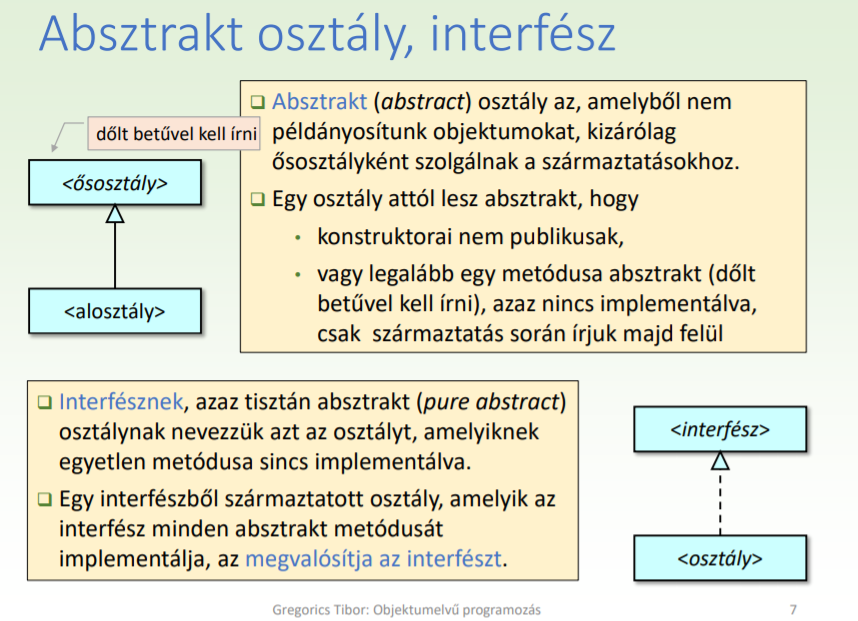 7. előadás
15
3. Egy kertet egy kertész gondoz. A kert parcellákból áll, minden parcellába egyféle növény ültethető. Az ültetés idejét
eltároljuk (hónapban). A növények lehetnek haszonnövények, mint burgonya, borsó, paprika; vagy virágok, mint tulipán, 
szegfű, rózsa. A növényeknek ismerjük az érési idejét (hónapban). Listázza ki a kertész azokat a parcellákat, ahol az adott 
hónapban haszonnövények fognak beérni!
gondoz
Kertész
Kert
{ ordered }
- parcellák
*
Parcella
- ültetésiIdő : int
Növényfajta
# érésiIdő : int
0..1
növekszik
*
- növény
Virág
Haszon
<<singleton>>
Szegfű
<<singleton>>
Rózsa
<<singleton>>
Borsó
<<singleton>>
Hagyma
<<singleton>>
Tulipán
<<singleton>>
Burgonya
gondoz
Kertész
Kert

 
+ ültet(i:int, n:Növényfajta) : void
parcellák[i].ültet(n)
{ ordered }
- parcellák
*
Parcella
- ültetésiIdő : int
+ ültet(n:Növényfajta) : void
Növényfajta
# érésiIdő : int
0..1
növekszik
*
- növény
Virág
Haszon
növény := n
ültetésiIdő := maiHónap()
Szegfű
Rózsa
Borsó
Hagyma
Tulipán
Burgonya
gondoz
Kertész
Kert

+ beérett() : int[*]
+ ültet(i:int, n:Növényfajta) : void
Gyűjtsük ki azon p parcellák sorszámát, amelyekbe vetett haszon növény érési ideje azonos az ültetés óta eltelt idővel
parcellák[i].ültet(n)
{ ordered }
- parcellák
*
Parcella
- ültetésiIdő : int
+ ültet(n:Növényfajta) : void
Növényfajta
# érésiIdő : int
0..1
növekszik
*
- növény
Virág
Haszon
növény := n
ültetésiIdő := maiHónap()
Szegfű
Rózsa
Borsó
Hagyma
Tulipán
Burgonya
gondoz
Kertész
Kert

+ beérett() : int[*]
+ ültet(i:int, n:Növényfajta) : void
Gyűjtsük ki azon p parcellák sorszámát, amelyekbe vetett haszon növény érési ideje azonos az ültetés óta eltelt idővel
p.getNövény().getÉrésiIdő()
parcellák[i].ültet(n)
p.getÜltetésiIdő()
{ ordered }
- parcellák
*
Parcella
- ültetésiIdő : int
+ ültet(n:Növényfajta) : void
Növényfajta
# érésiIdő : int
0..1
növekszik
*
- növény
<< getter >>
+ getÉrésiIdő() : int
<< getter >>
+ getNövény() : Növényfajta
+ getÜltetésiIdő() : int
Virág
Haszon
növény := n
ültetésiIdő := maiHónap()
Szegfű
Rózsa
Borsó
Hagyma
Tulipán
Burgonya
gondoz
Kertész
Kert

+ beérett() : int[*]
+ ültet(i:int, n:Növényfajta) : void
eredm := < >
forall i in 1..∣parcellák∣ loop
    if parcellák[i].getNövény().is_Haszon()  and         maiHónap() – parcellák[i].getÜltetésiIdő() = parcellák[i].getNövény().getÉrésiIdő()       
    then eredm := eredm ⊕ <i> endif
endloop
return eredm
parcellák[i].ültet(n)
{ ordered }
- parcellák
*
Parcella
- ültetésiIdő : int
+ ültet(n:Növényfajta) : void
<< getter >>
+ getNövény() : Növényfajta
+ getÜltetésiIdő() : int
Növényfajta
# érésiIdő : int


<< getter >>
+ getÉrésiIdő() : int
0..1
növekszik
*
- növény
return false
+ is_Haszon() : bool {virtual}
+ is_Virág() : bool     {virtual}
<< getter >>
+ getÉrésiIdő() : int
return false
növény := n
ültetésiIdő := maiHónap()
Haszon
Virág
+ is_Virág() : bool {override}
+ is_Haszon() : bool {override}
return true
return true
Szegfű
Rózsa
Borsó
Hagyma
Tulipán
Burgonya
4. Egy számítógépes fájlrendszerben a fájlokat könyvtárakba szervezzük. Minden könyvtár tetszőleges számú fájlt vagy 
    könyvtárat tartalmazhat. A fájlrendszerben a fájlok lehetnek közvetlen a fájlrendszerhez kötve (gyökér), vagy valamelyik 
    könyvtárban is elhelyezkedhetnek. Mennyi tárhelyet foglal egy adott könyvtár?
Bejegyzés

+ getMéret() : int {virtual}
*
*
Fájlrendszer
- bejegyzések
Fájl
- méret : int
+ getMéret() : int {override}
Könyvtár

+ getMéret() : int {override}
s := 0
forall b in bejegyzések loop
    s := s + b.getMéret()
endloop
return s
return méret
4. Egy számítógépes fájlrendszerben a fájlokat könyvtárakba szervezzük. Minden könyvtár tetszőleges számú fájlt vagy 
    könyvtárat tartalmazhat. A fájlrendszerben a fájlok lehetnek közvetlen a fájlrendszerhez kötve (gyökér), vagy valamelyik 
    könyvtárban is elhelyezkedhetnek. Mennyi tárhelyet foglal egy adott könyvtár?
3. kis hf:ennek megvalósítása
Bejegyzés

+ getMéret() : int {virtual}
*
- bejegyzések
Fájl
- méret : int
+ getMéret() : int {override}
Könyvtár

+ getMéret() : int {override}
Fájlrendszer
+ root
s := 0
forall b in bejegyzések loop
    s := s + b.getMéret()
endloop
return s
return méret
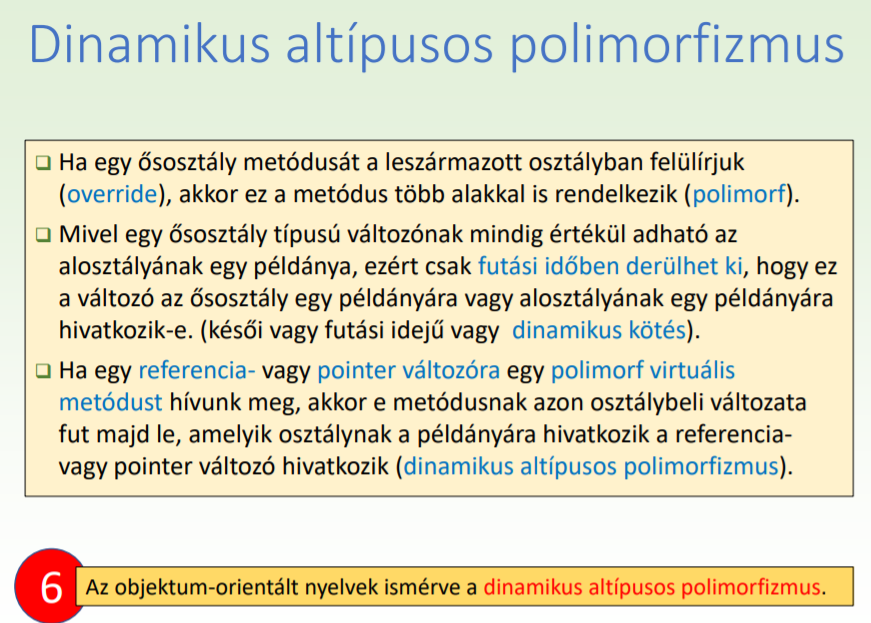 virtual kell legyen!
6. előadás
23
3. Kvíz feladat
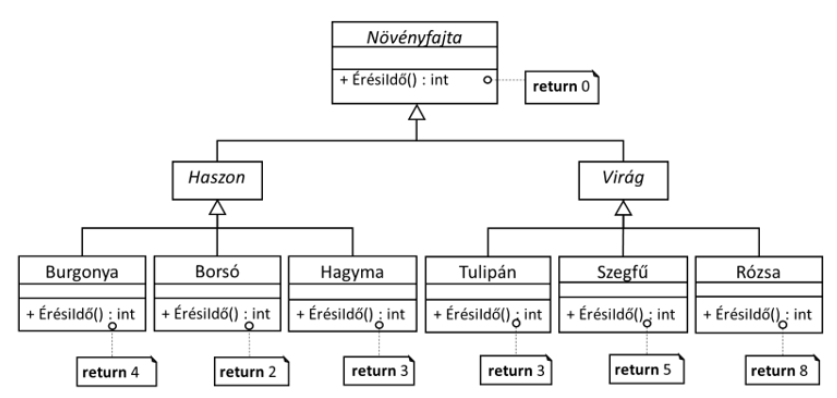 Tekintsük a mellékelt osztálydiagramot.
Tekintsük a mellékelt programot.
Mi lesz az s változó értéke az program lefutásának végén, ha:
(1)  ÉrésiIdő() metódus virtuális?
(2) ÉrésiIdő() metódus nem virtuális?
b : Borsó, s1 : Szegfű, s2 : Szegfű, h : Hagyma, r1 : Rózsa, r2 : Rózsa
x: Novenyfajta[]
x := [ b, s1, s2, h, r1, r2 ]  -- növényeket tartalmazó sorozat 
s := 0; forall e in x loop s := s + e.ÉrésiIdő() endloop
0
0
24
3. Kvíz feladat
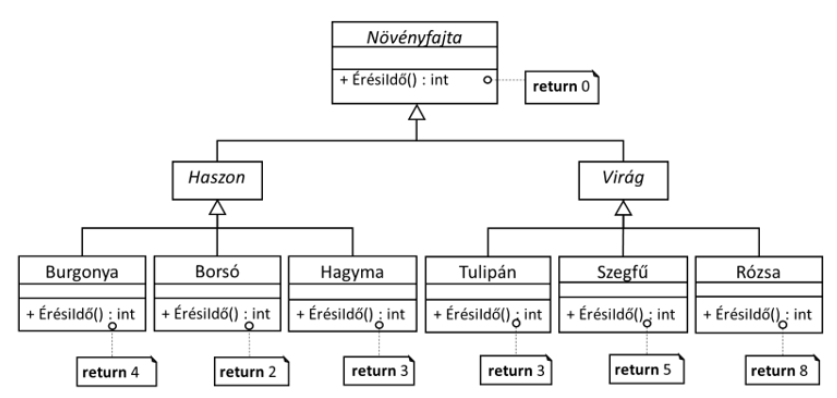 Tekintsük ismét a mellékelt osztálydiagramot.
Tekintsük most a mellékelt másik alakú programot.
Mi lesz az s változó értéke az program lefutásának végén, ha:
(1)  ÉrésiIdő() metódus virtuális?
(2) ÉrésiIdő() metódus nem virtuális?
b := new Borsó, s1 := new Szegfű, s2 := new Szegfű,    -- referenciák
h := new Hagyma, r1 := new Rózsa, r2 := new Rózsa    -- referenciák 
x:Novenyfajta*[]	 
x := [ b, s1, s2, h, r1, r2 ] – növények referenciáit tartalmazó sorozat
s := 0; forall e in x loop s := s + e->ÉrésiIdő() endloop
31
0
Futási idejű poliformizmus
25
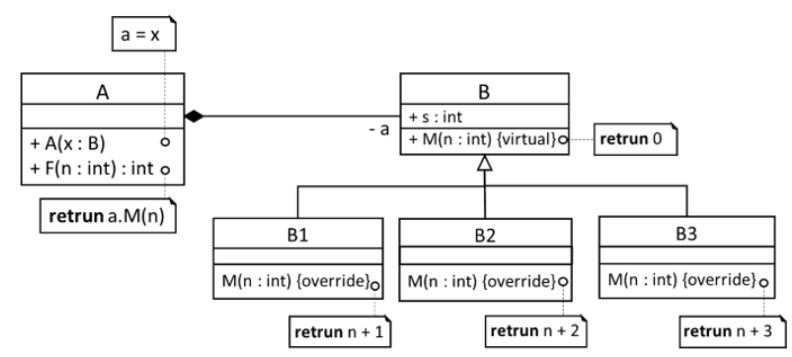 4. kvíz kérdés
Tekintsük a mellékelt osztálydiagramot.
Milyen értéket ad vissza az o.F(13) metódushívás, ha:
o : A(new B1)
o: A(new B2)
o: A(new B3)

(4) o: A(new B)
14
Stratégia tervminta
15
16
0
26
5. Egy vonatszerelvény egy mozdonyból és legalább egy kocsiból áll. A kocsikat a mozdony után adott sorrend szerint 
    kapcsolják össze. A vonatot különböző típusú (eltérő hosszúságú) kocsikból állíthatják össze. A lehetséges típusok: 
    első osztályú, másodosztályú, posta, étkező, háló, tehervagon, platóvagon. Egy szerelvény vagy személyszállító (nincs 
    tehervagon, sem platóvagon), vagy teherszállító (csak tehervagon vagy platóvagon van). Egy mozdony, illetve kocsi egy 
    időben csak egy vonathoz tartozhat. Önálló feladat:  milyen hosszú egy adott szerelvény?
Vonat
0..1
1..*
{ ordered }
Mozdony
Kocsi
Étkező
Posta
I. osztály
II. osztály
Háló
27
Önálló feladat
Egy vonatszerelvény egy mozdonyból és legalább egy kocsiból áll. 
A kocsikat a mozdony után adott sorrend szerint     kapcsolják össze.
 A vonatot különböző típusú (eltérő hosszúságú) kocsikból állíthatják össze. 
A lehetséges típusok:     első osztályú, másodosztályú, posta, étkező, háló, tehervagon, platóvagon. 
Egy szerelvény vagy személyszállító (nincs     tehervagon, sem platóvagon), vagy teherszállító (csak tehervagon vagy platóvagon van). 
Egy mozdony, illetve kocsi egy időben csak egy vonathoz tartozhat. Milyen hosszú egy adott szerelvény?
5. Egészítsük ki az előadáson szerepelt (Kurzusok nyilvántartása) feladat modelljét azzal, hogy jegyeket is lehessen adniegy hallgatónak egy adott kurzusán.
Osztályzat
- jegy : int
Kurzus
- max : int
…
0 .. max
0 .. 2
felvesz
*
*
tart
Hallgató
Oktató
- hallgatók
- kurzusok
- kurzusok
- oktatók
{unique}
{unique}
+ értékel(Hallgató, int):void
+ getJegy(Hallgató) : int
{unique}
{unique}
class Course {
private:
        int _max;
std::vector<Teacher*> _teachers; 
std::map<Student*, int> _students; 
public:
Course(int a) { _max = a; }
bool can_lead(Teacher *pt) ;
bool has_teacher() const ;
bool can_sign_up(Student *ps) ;
void grade(Student* ps, int mark);
int getMark(Student* ps) const;
};
{implies}
if központ.getSzemély(id) not in oktatók
    then error
    else hallgatók[h]:=m 
endif
Modellezzük azt is, hogy csak az arra jogosult személyek adhassanak jegyet és olvashassák el azt.
Személy
Osztályzat
- jegy : int
Kurzus
- max : int
- hallgatók : map[Hallgató, int]
 …
0 .. max
0 .. 2
felvesz
*
*
tart
Hallgató
Oktató
- hallgatók
- kurzusok
- kurzusok
- oktatók
if not ( központ.getSzemély(id) = h or
              központ.getSzemély(id) in oktatók) 
    then error
    else return hallgatók[h] 
endif
{unique}
{unique}
{unique}
{unique}
+ értékel(h:Hallgató, m:int,                 id:Azonosító) : void
+ getJegy(h:Hallgató,                   id:Azonosító) : int
{implies}
- központ
egyetlen objektuma lesz
<<singleton>>
Központ
+ tábla : map(key:Azonosító, val:Személy]
+ regisztrál(id:Azonosító, p:Személy)
+ getSzemély(id:Azonosító) : Személy
tábla[id] := p
- központ
- központ
return tábla[id]